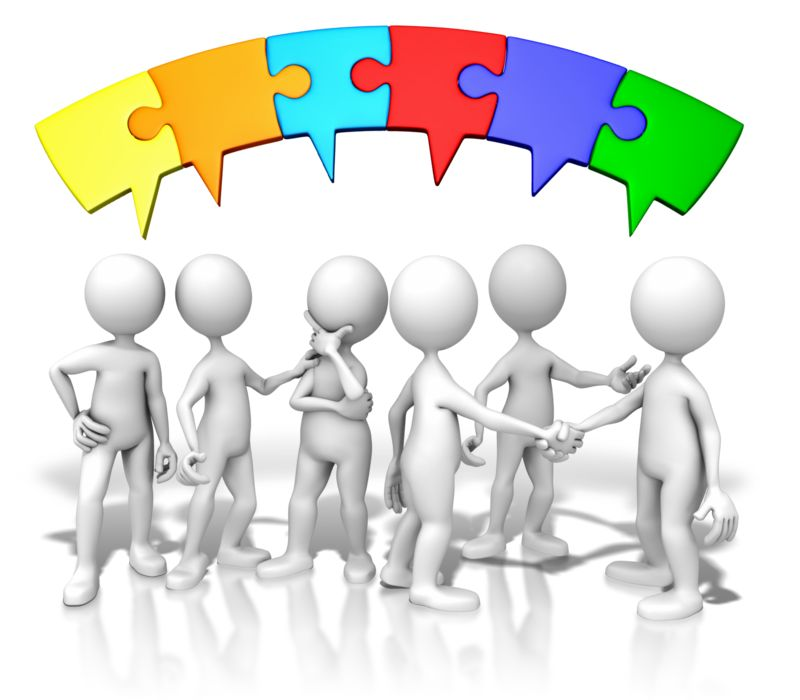 Насырова Наталья Николаевна,
Абдулина Ольга Петровна,
Русакова Татьяна Викторовна,
 МОАУ «СОШ № 52 г.Орска»
«Командообразование и работа по командному маршруту, как способ преодоления профессионального выгорания педагогов»
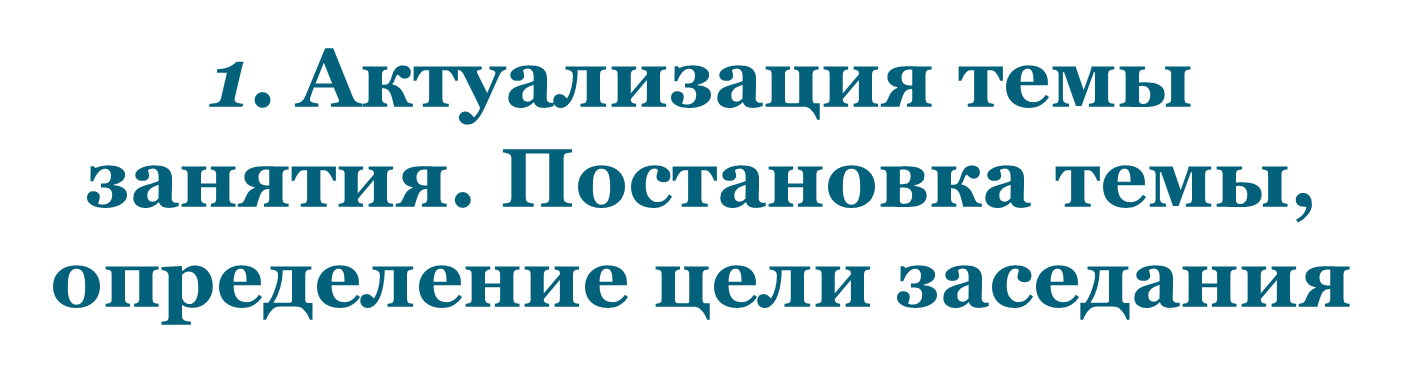 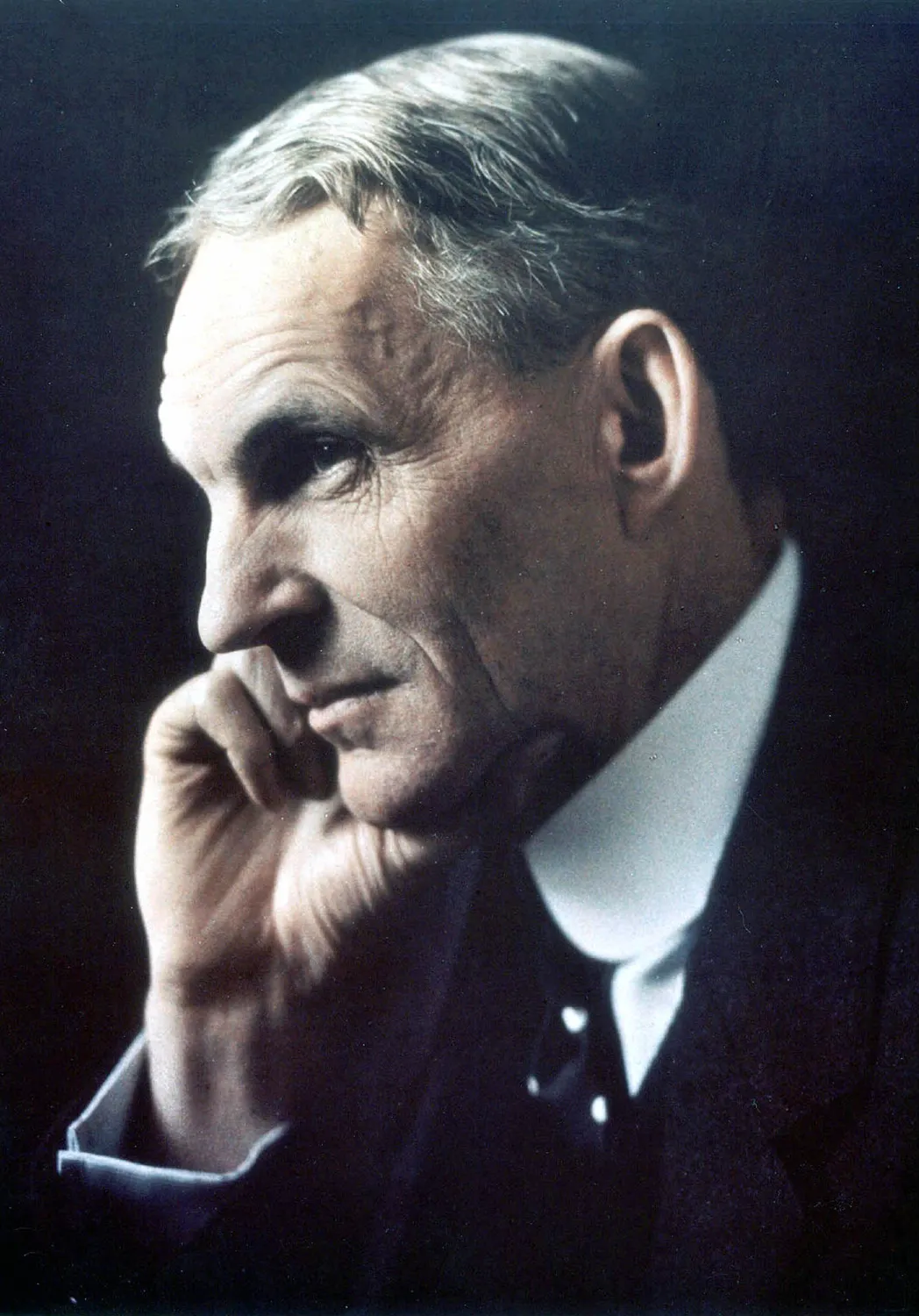 «Собраться вместе — это начало. Оставаться вместе — это прогресс. Работать вместе — это успех» (Генри Форд)
2. Теоретический аспект проблемы Русакова Т.В.
Понятие «командообразование» пришло в русский язык с английского. «Тeam building» можно перевести как: «построение команды».
Командообразование состоит из 3 элементов:
	Развитие умения работать в команде.
Формирование коллектива.
Поднятие командного духа.
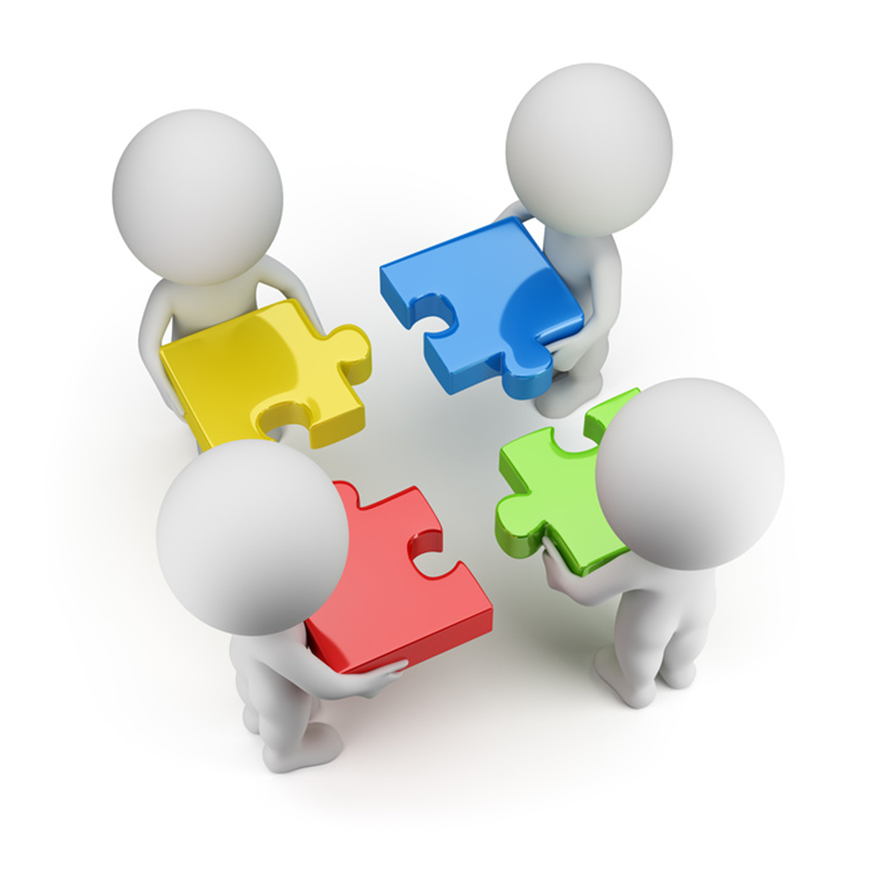 2. Теоретический аспект проблемы
Цель командообразования: сплотить коллектив, поднять командный дух
Задачи:
Сформировать у работников умение эффективно общаться, решать самые разные проблемы.
Повысить уровень внутренней индивидуальной ответственности сотрудника.
Добиться единства.
Развить командный дух и улучшить корпоративную культуру.
Повысить КПД при выполнении любой задачи.
Развивать умения работать в команде.
Формировать коллектив.
Поднять командный дух.
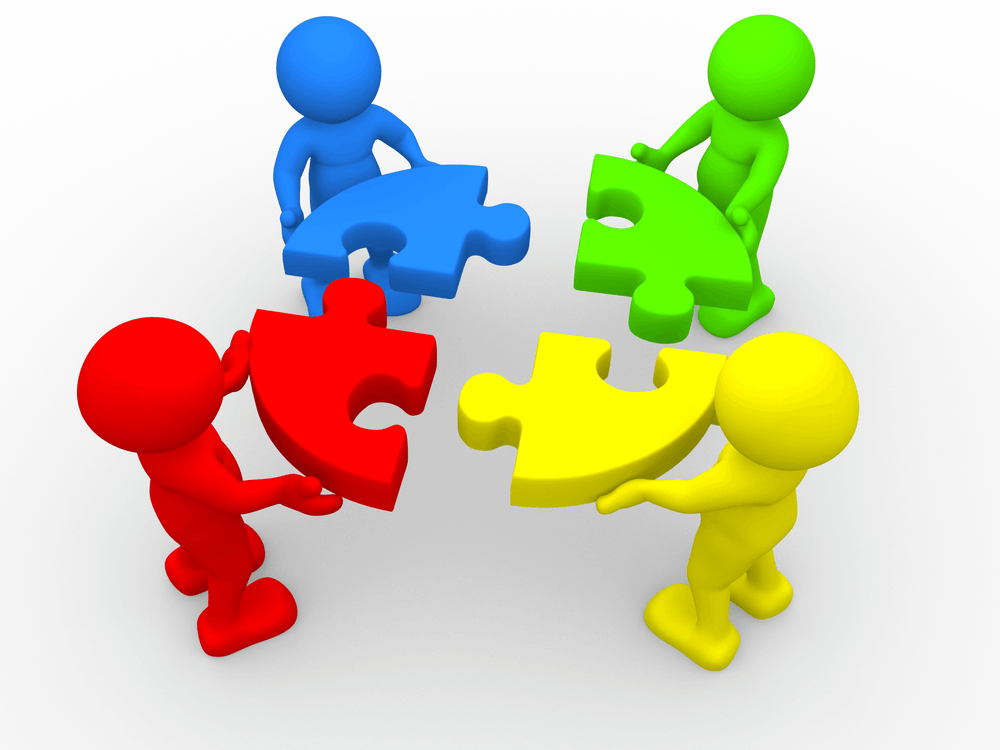 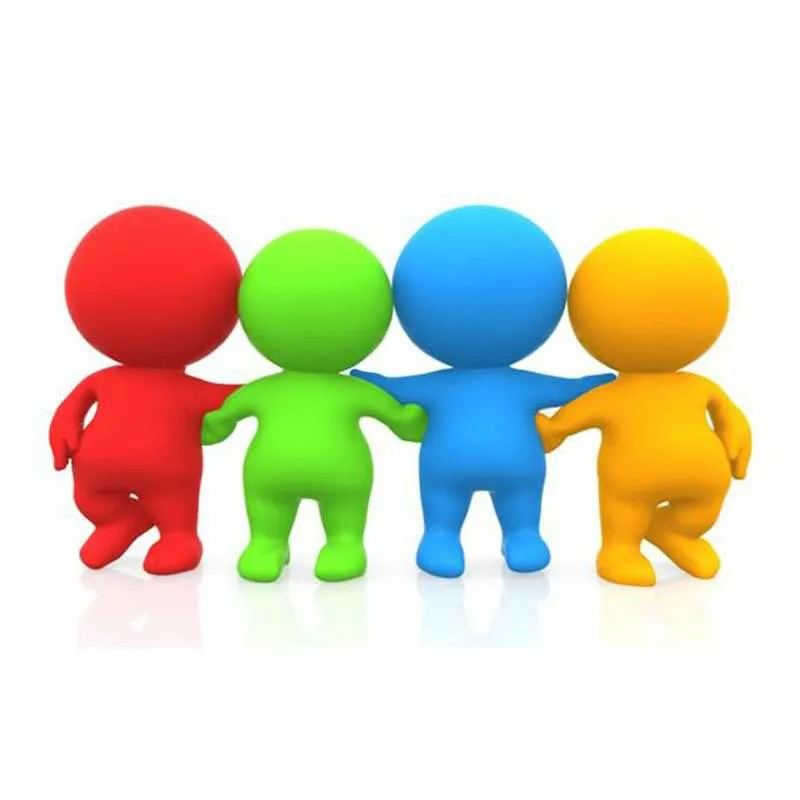 7 принципов командообразования
1. Целеполагание
2.	Коллективное достижение результата
3.	Личная ответственность перед командой
4.	Стимуляция
5.	Профессиональный рост
6.	Креативность
7.	Продуктивность
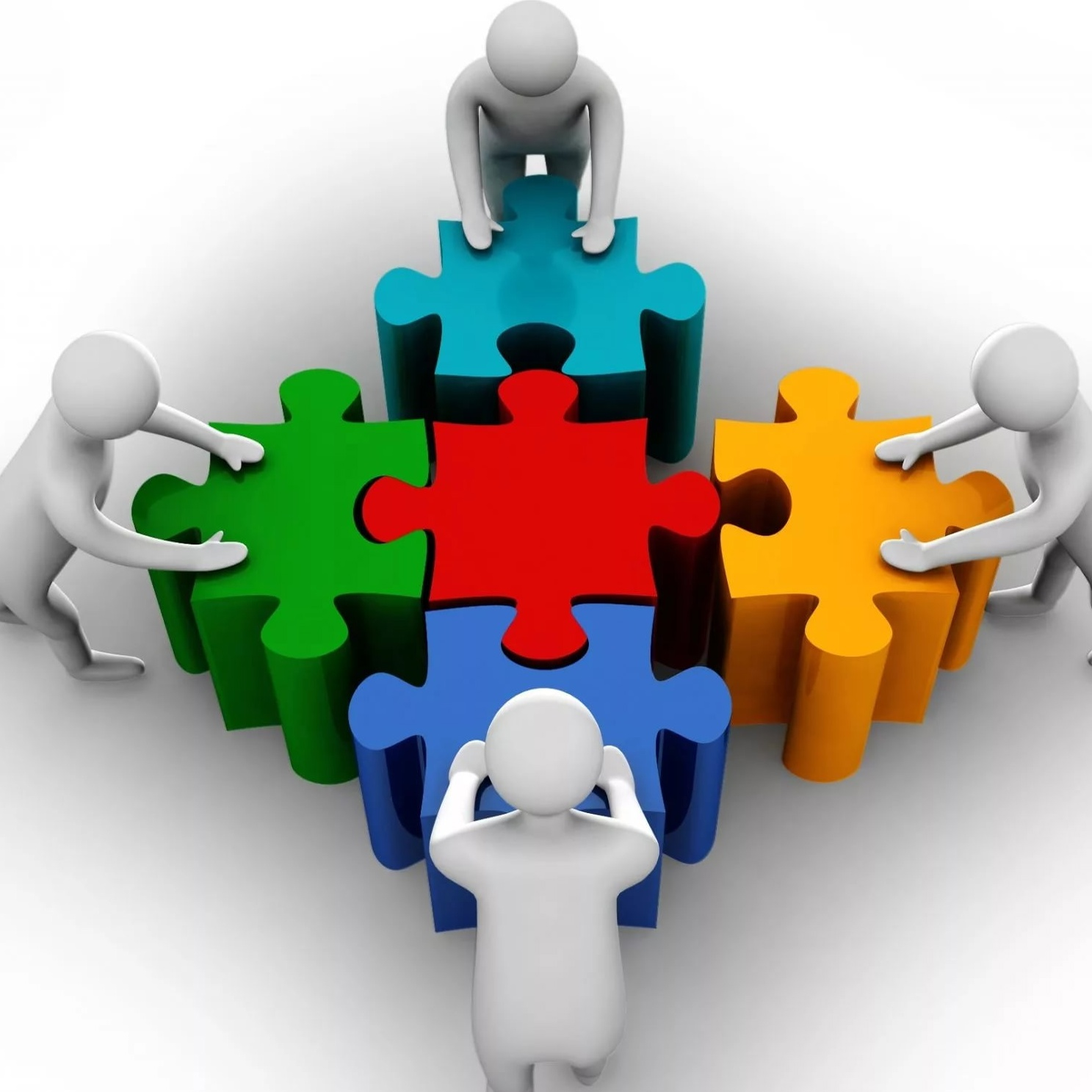 3. Работа по командному маршрутуАбдулина О.П.
ПРАВИЛА:
Озвучивайте свои ожидания
Уважайте каждого участника команды
Поощряйте общение
Сфокусируйтесь на позитиве
Общайтесь
Поощряйте хорошую работу
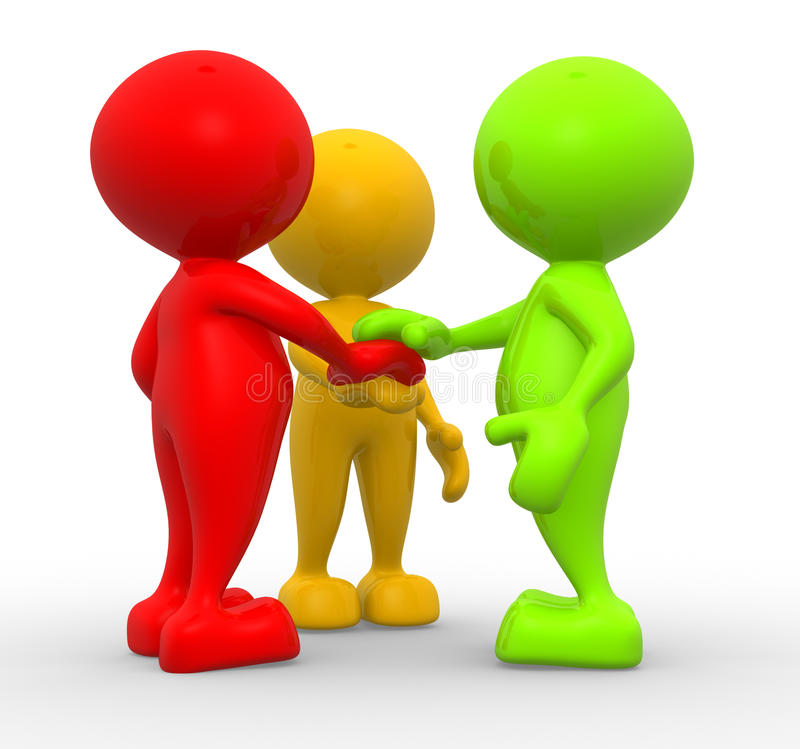 4 основных способа формирования командообразования:
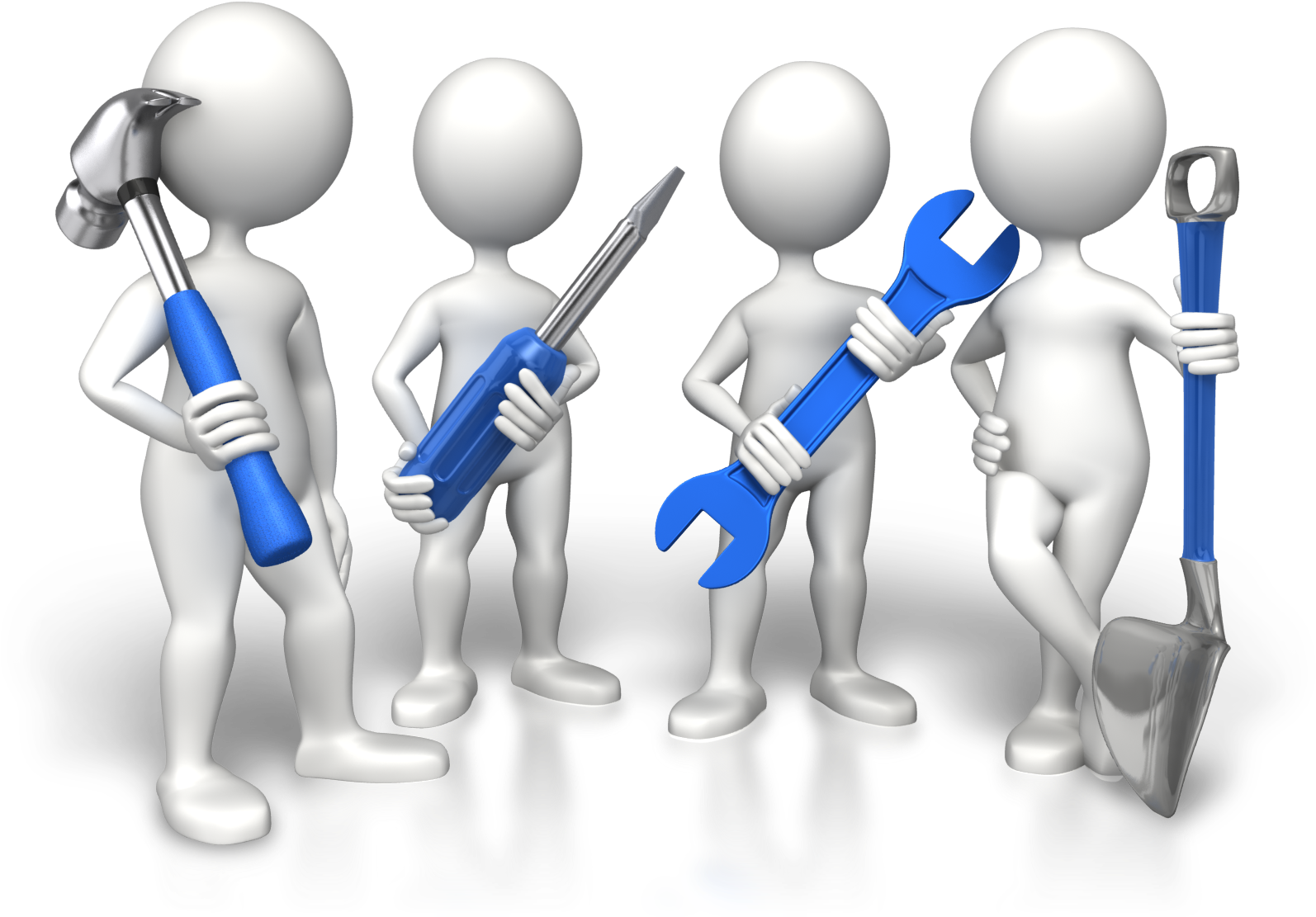 Метод целеполагания
Интерперсональный, или межличностный, подход
Ролевой метод
Подход, ориентированный на решение проблем внутри команды
8 этапов командного маршрута
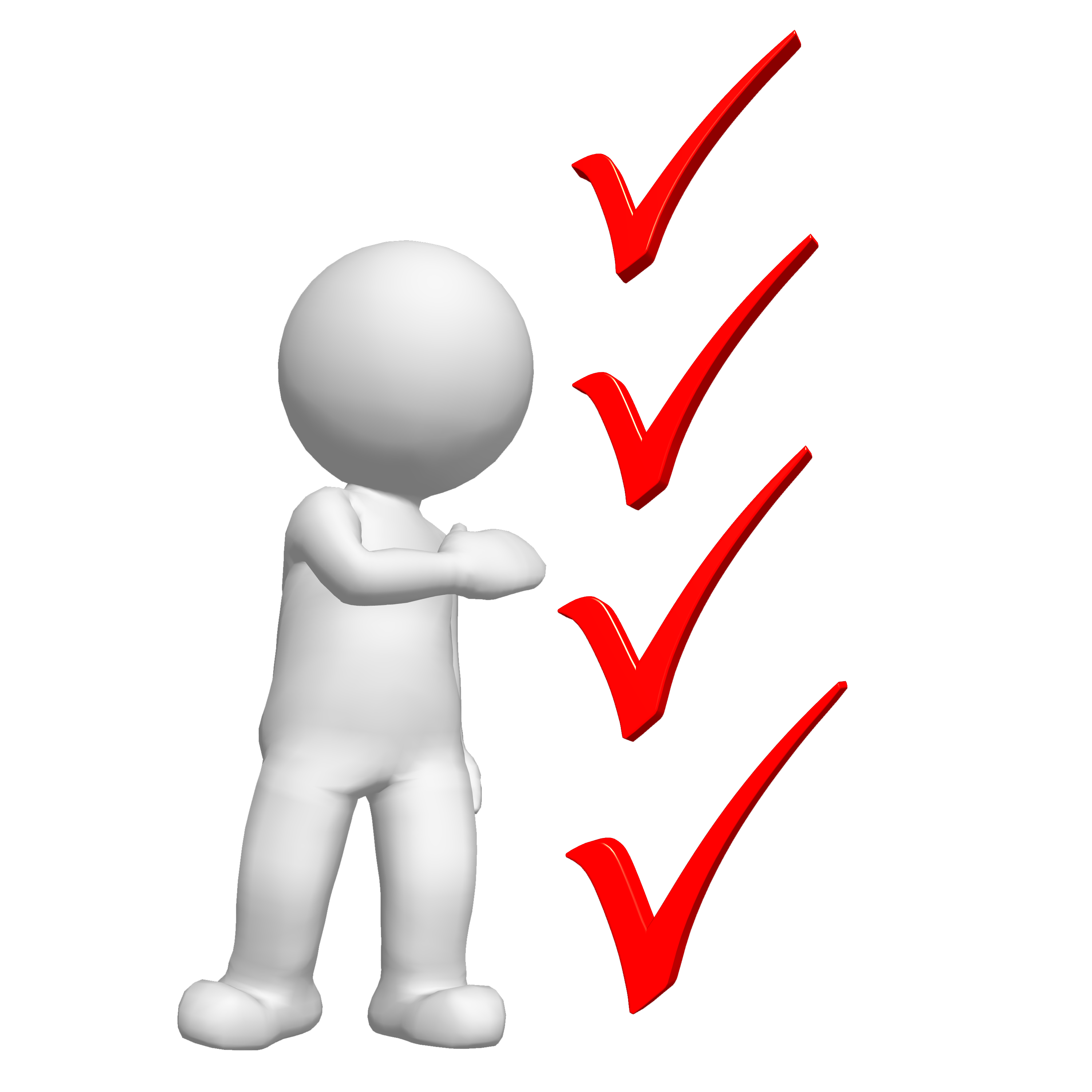 1. Комплектование
2. Знакомство и его углубление
3. Институализация
4. Установка общего видения
5. Позиционирование
6.Выполнение 
7. Анализ
8. Разработка дальнейших действий с учетом результата рефлексии предыдущего этапа
3 вида инструментов командообразования
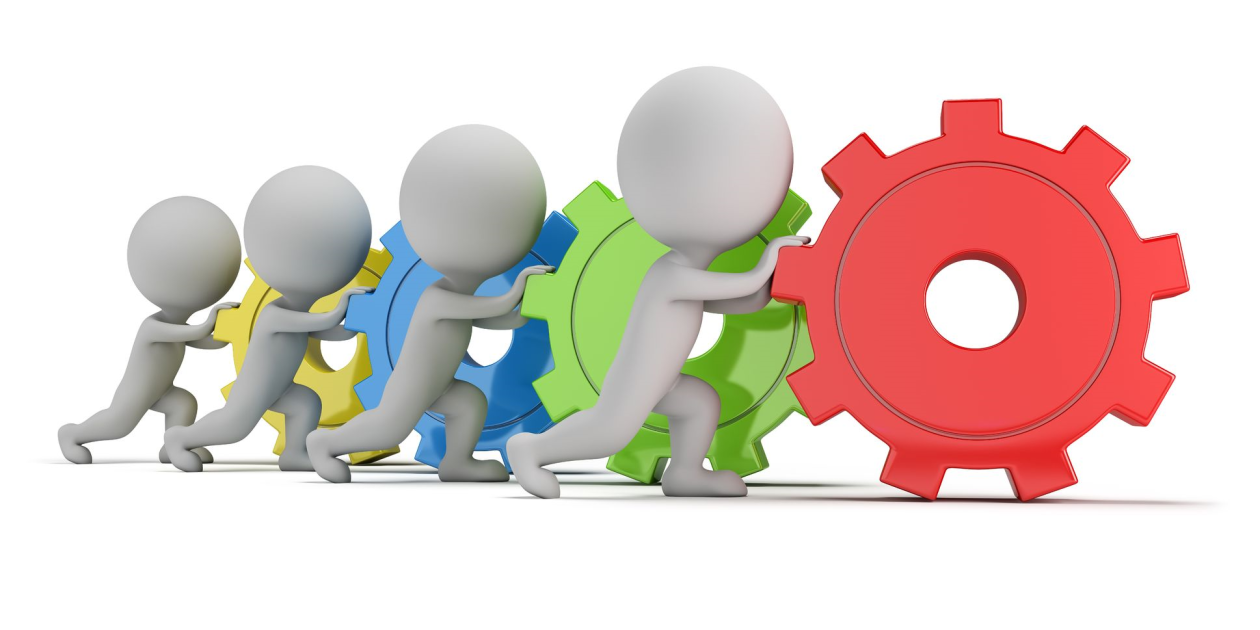 1. Соревнования и «выживание»
2. Интеллектуальные мероприятия
3. Творческие мероприятия
3 ошибки в командообразовании
1. Отсутствие руководителя
2. Использование идеи командо-образования без предоставления сотрудникам каких-либо выгод от нее
3.	Несоблюдение личных границ сотрудников
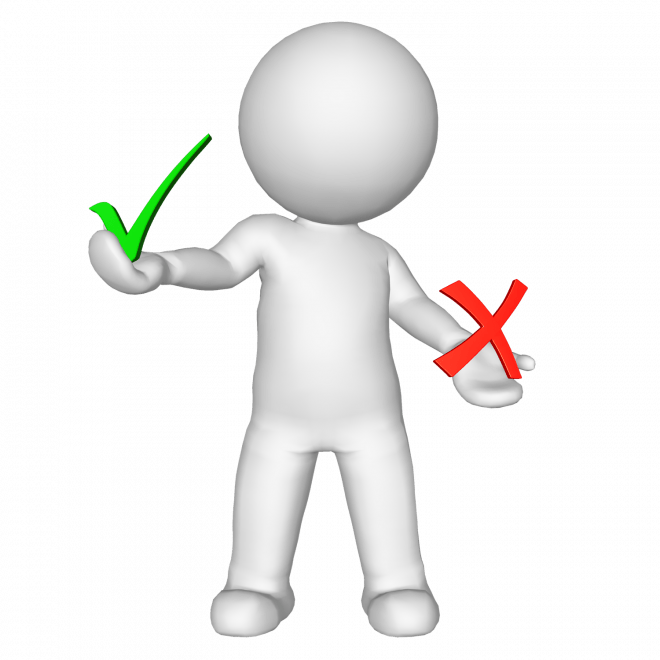 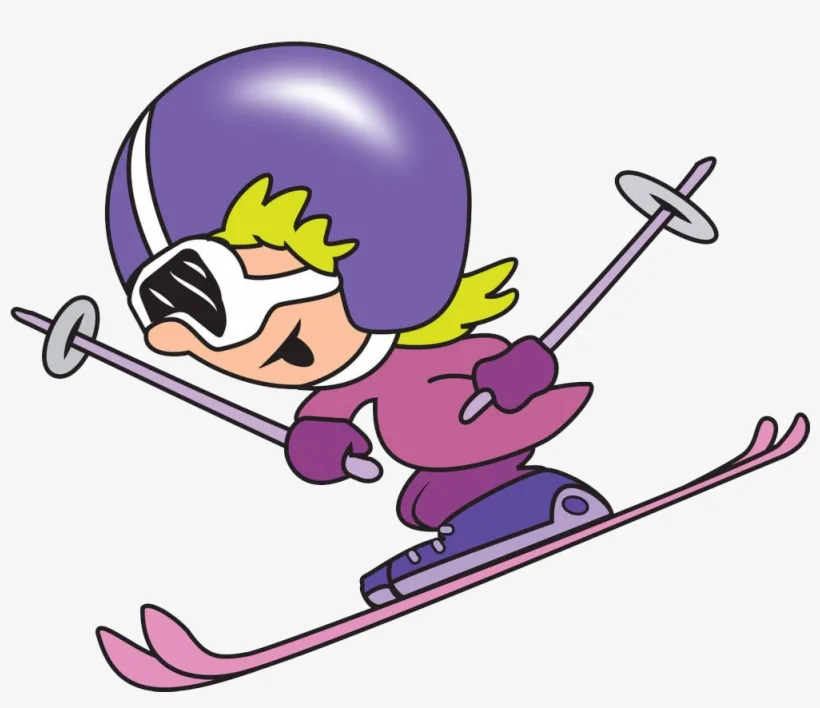 4. Практическая часть «Зимнее путешествие»
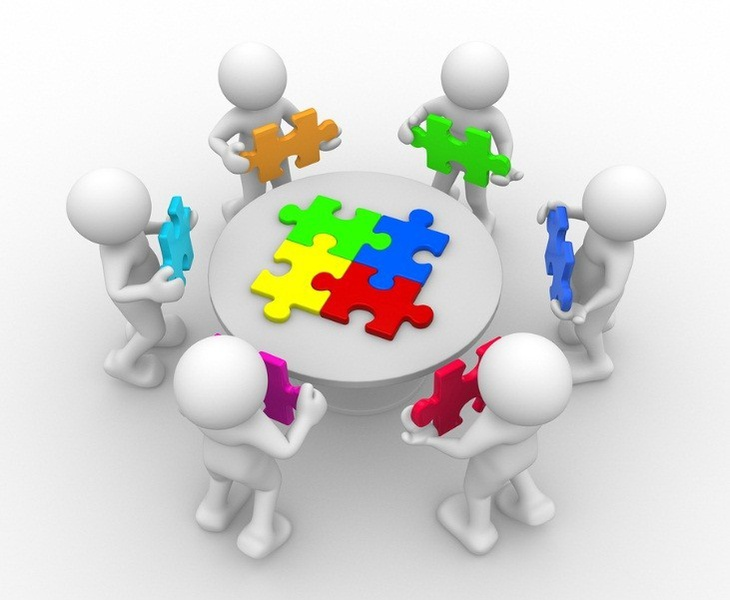 1. Знакомство «Мы идем в поход»
«Животные» на спине»
3.	«Необычное знакомство»
4.	«Расшифруй словечко»
5.«Минутка»
Рефлексия
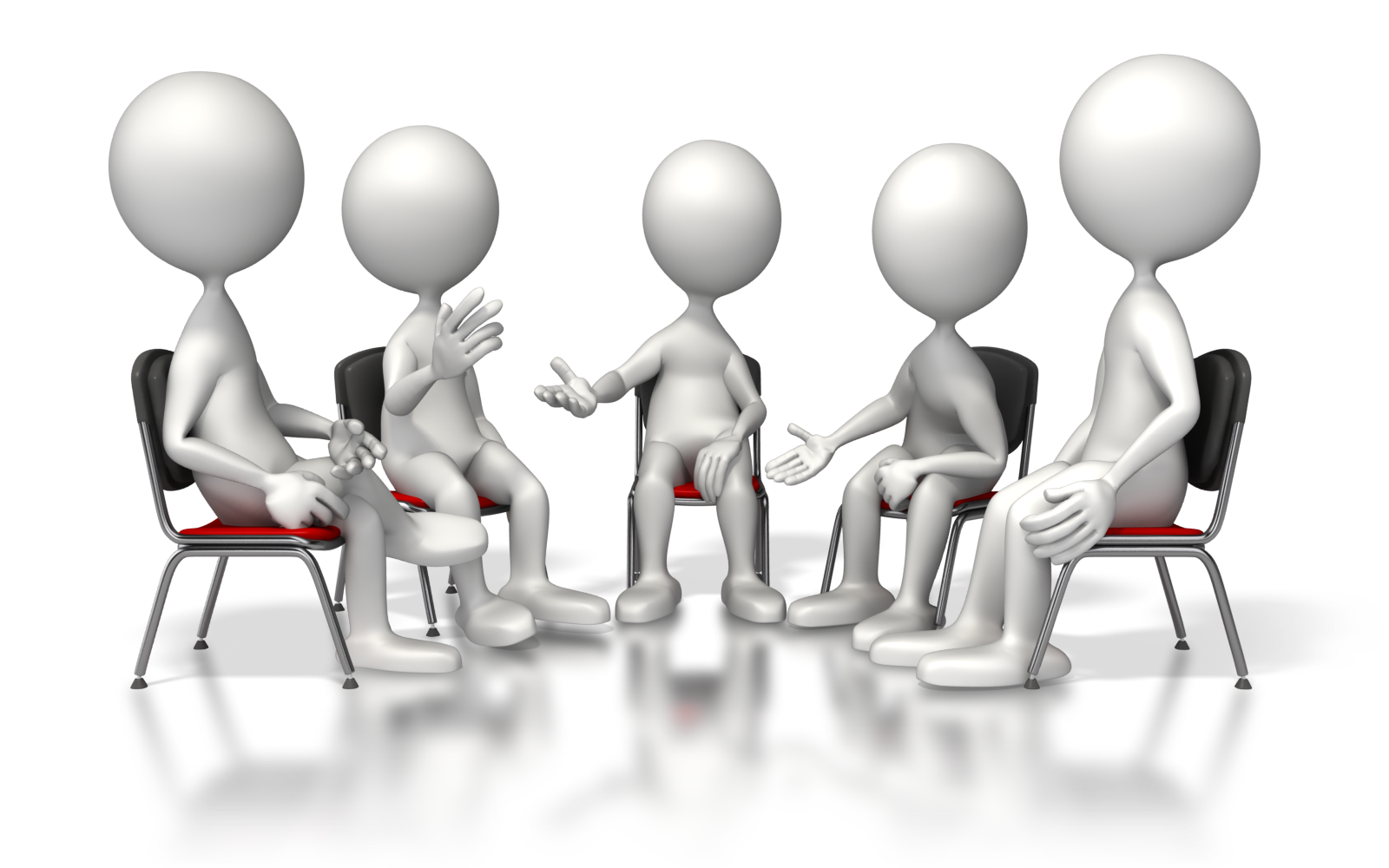 .